Responsivní designANALÝZA A PROJEKTOVÁNÍ SYSTÉMŮ
Roman Danel
VŠB–TU Ostrava
Hornicko-geologická fakulta
Institut ekonomiky a systémů řízení
Co je to responsivní design?
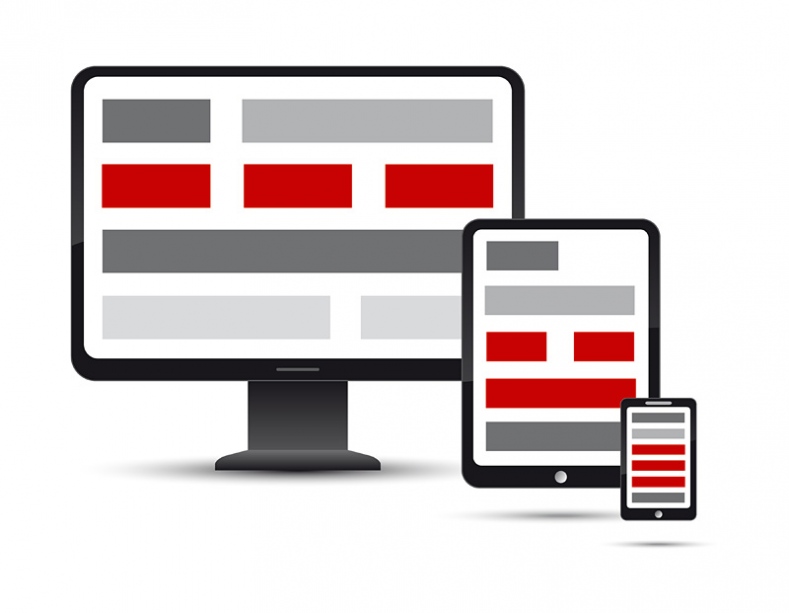 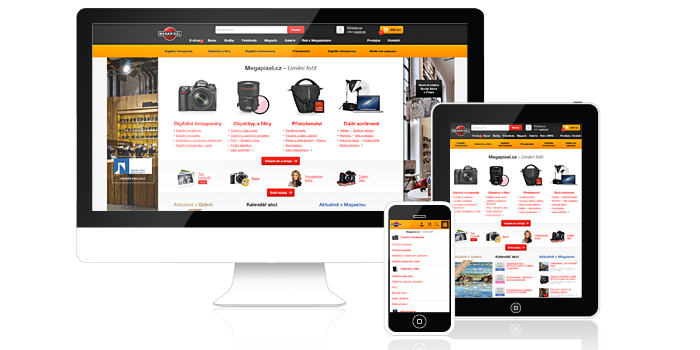 Zdroj: http://www.businesspro.cz/responzivni-design-pro-e-shopy/
Ethan Marcotte, 2010
návrh webové stránky a jejího stylování, který bude optimalizovaný pro všechny druhy nejrůznějších zařízení: mobilní telefony, netbooky, notebooky, tablety, osobní počítače i nadměrné displeje
Resposivní design - principy
Proporcionální design
Flexibilní obrázky
Media query
Proporcionální design – relativní jednotky
Em – čtverčík (verzálka „M“) - relativní velikost vztaženou k velikosti písma
Rem - relativní velikost vztaženou k velikosti písma kořenového elementu dokumentu.
Ex - relativní velikost vztaženou ke střední výšce použitého písma. Její hodnota je často ve vztahu 1 ex ≈ 0,5 em.
Ch – šířka znaku 0
Flexibilní obrázky
Neuvádí se velikost a šířka
Styl:

img{ 
	max-width: 100%; 
	height: auto; 
}
Media queries
Pro CSS3
Volba typu zařízení
Bloky pro pravidlo @media
Media types v media queries
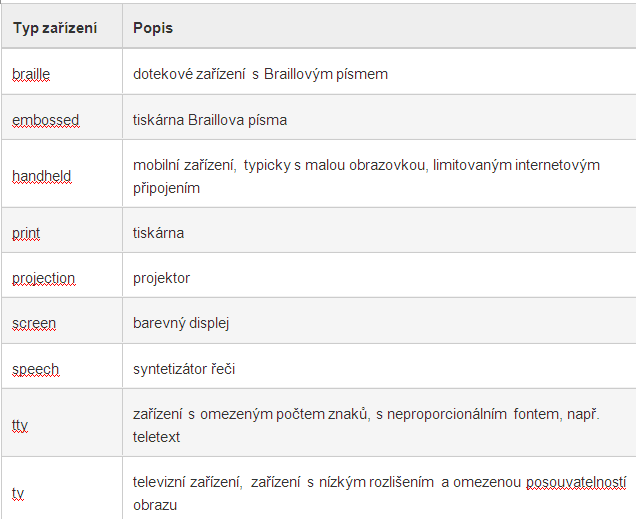 Viewport
<meta name="viewport" content="width=device-width, initial-scale=1.0">

Cílem je, aby zařízení stránku nezmenšilo na velikost zobrazení – uživatel pak musí zvětšovat
Dvousloupcový layout
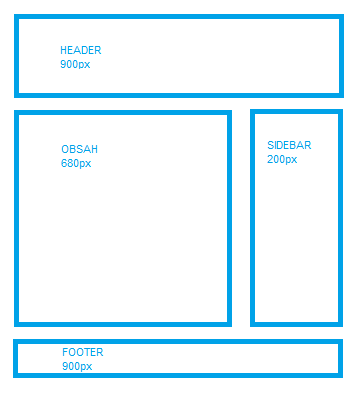 Jednosloupcový layout
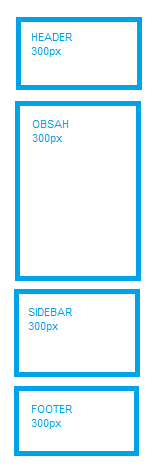